Веселый урок
Мультимедийный урок по русскому языку для начальных классов
Подготовила: Давлетшина И.Г.
МАОУ «Средняя общеобразовательная школа №165 с углубленным изучением английского языка» Ново-Савиновского района г. Казани
Буквы-значки, как бойцы на параде,
В строгом порядке построены в ряд,
Каждый в условленном месте стоит
И называется…
Алфавит
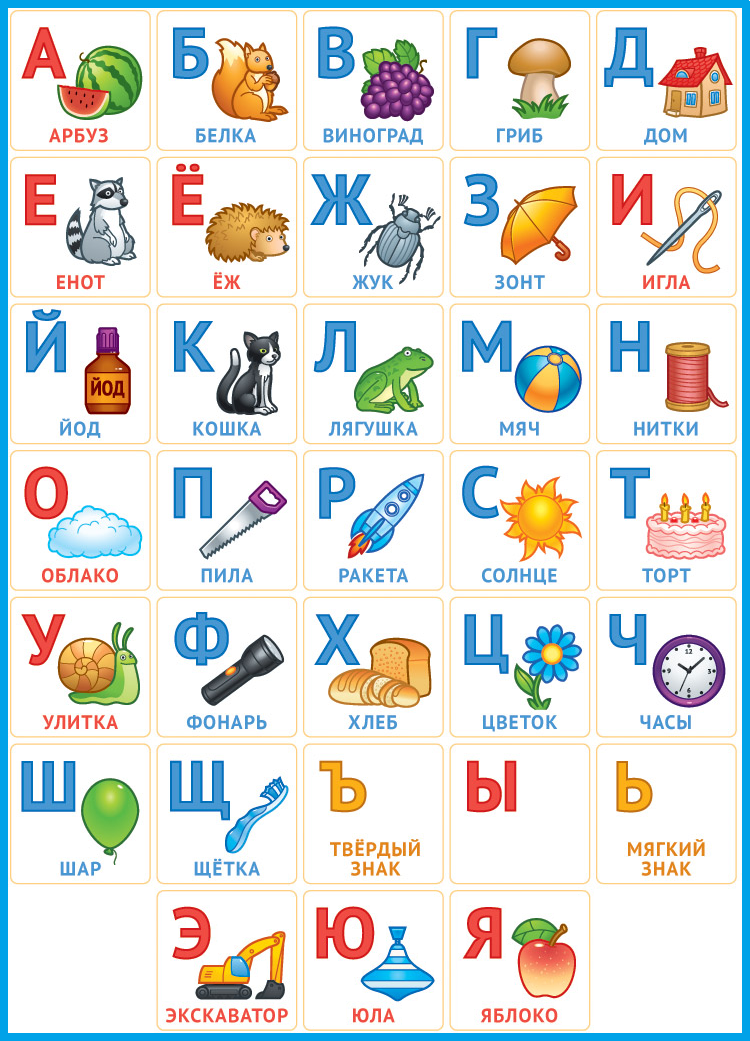 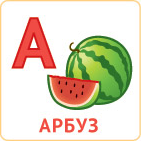 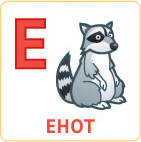 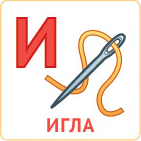 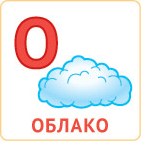 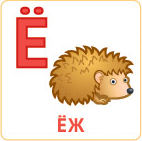 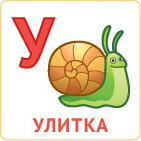 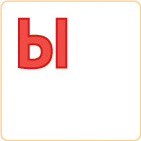 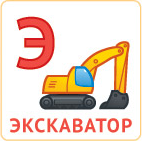 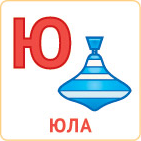 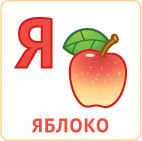 Гласные буквы
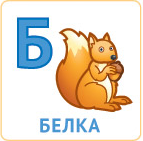 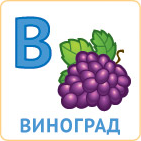 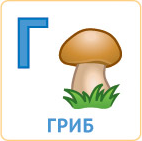 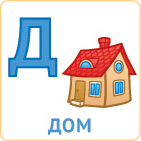 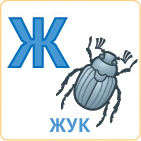 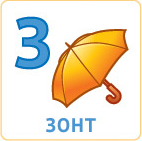 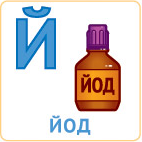 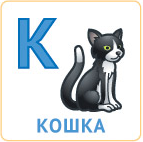 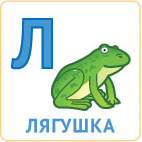 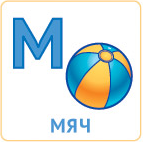 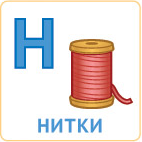 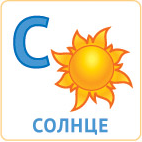 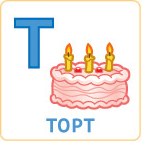 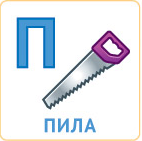 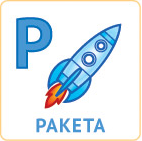 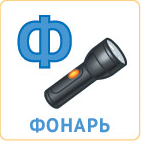 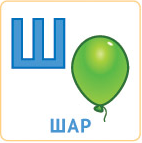 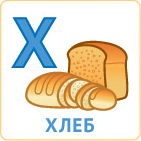 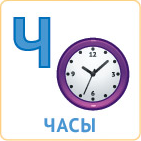 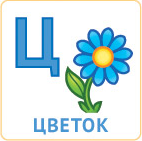 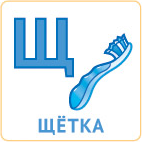 Согласные буквы
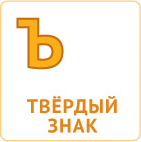 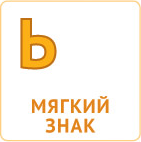 Буквы, которые не обозначают звуков
Правила игры:
Каждая из команд придумывает слово, которое начинается на последнюю букву предыдущего слова
Итак, первое слово: Азбука
Игра в слова
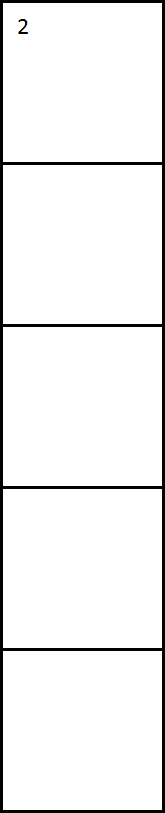 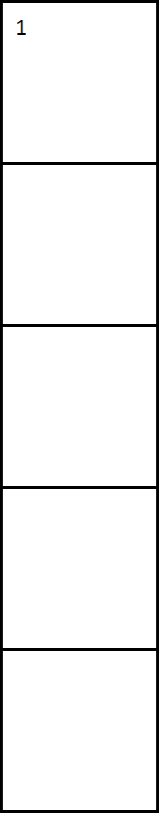 РАНЕЦ
ШТОРА
1. Сумка школьника, которую носят на спине
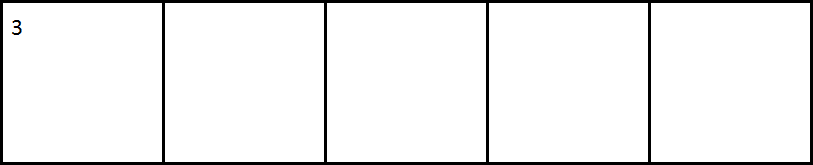 ПРА
2. Занавеска на окне
3. Рабочий столик ученика в школе
ЗБА
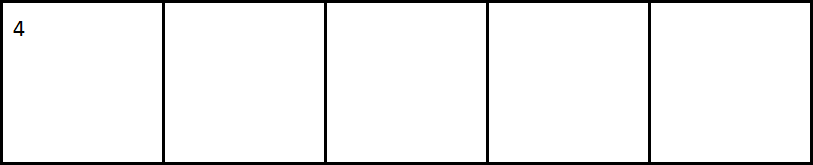 4. Дикая полосатая лошадка
Мини-кроссворд
Этот дом не деревянный,
Не из камня этот дом.
Он прозрачный, он стеклянный,
Нет и номера на нем…
И жильцы в нем не простые,
Не простые, золотые…
Эти самые жильцы –
Знаменитые пловцы
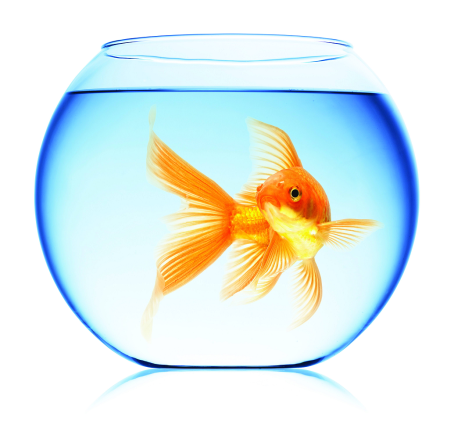 Аквариум
Загадки
В детский сад с бахчи
Привезли мячи.
Подали к обеду мяч,
Сладкий он и как кумач
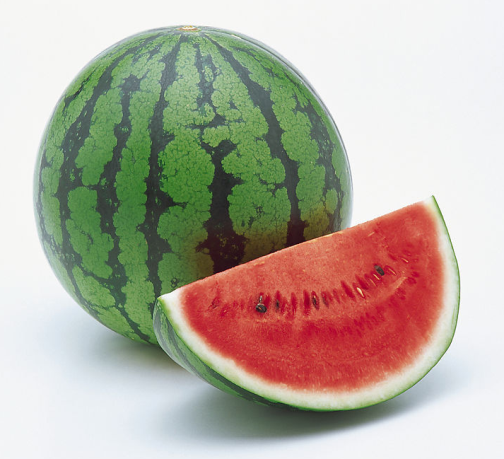 Арбуз
Загадки
Что за чудо – жёлтый дом!
Ребятишек много в нем.
Носит обувь из резины
И питается бензином
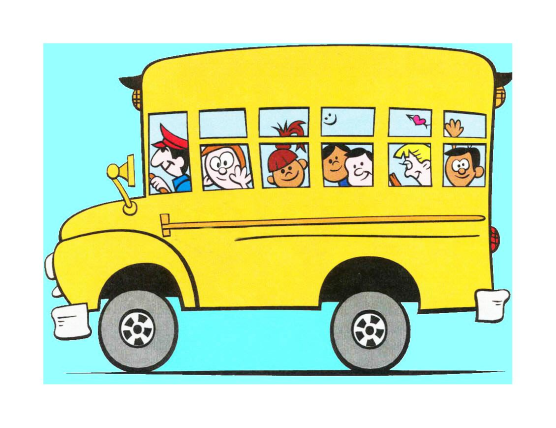 Автобус
Загадки
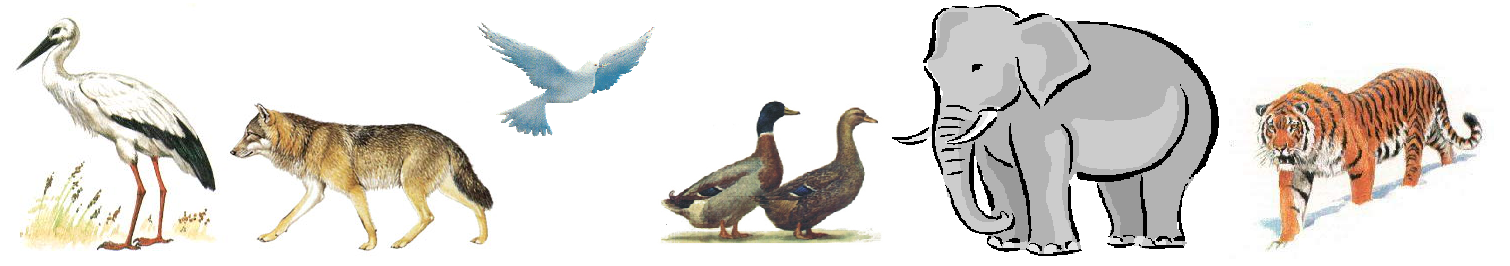 А
Г
В
У
С
Т
Если по букве, ребята, возьмете
У нарисованных птиц и зверей,
Месяц хороший вы назовете.
Какой это месяц? Скажите скорей!
Загадки
Омонимы
учитель
степь
конь
лошадь
армия
летчик
спутник
космос
планета
право
кран
поле
молоко
зелень
трава
оплата
машина
сирень
печь
площадь
Склонения
Веселый урок закончен! Всем спасибо!